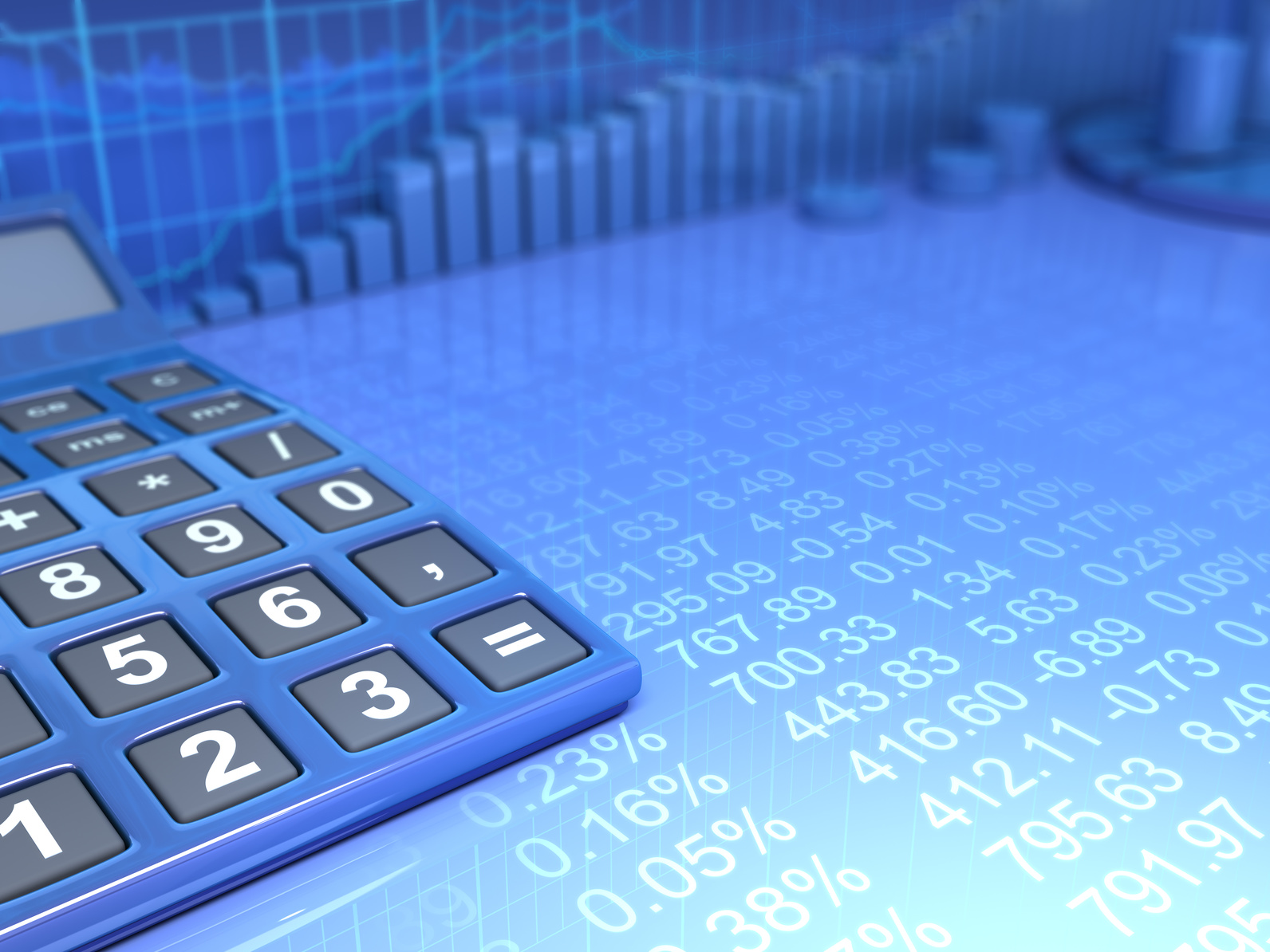 «Ескелді ауданы Алдабергенов ауылдық округі әкімінің аппараты» мемлекеттік мекемесінің  2019 жылға 
азаматтық бюджеті
Алдабергенов ауылы
  2019жыл
«Ескелді ауданы Алдабергенов ауылдық округі әкімінің аппараты» мемлекеттік мекемесінің  2019 жылғы 
бюджеті нің үлес салмақтары. 
Барлығы  – 68294 мың тенге
«Ескелді ауданы Алдабергенов ауылдық округі әкімінің аппараты» мемлекеттік мекемесінің  2019-2021  жылдарға бөлінген 
бюджет қаржысы